МЕТОДОЛОГІЧНІ ОСНОВИ НАУКОВОГО ЗНАННЯ
План
Методологія
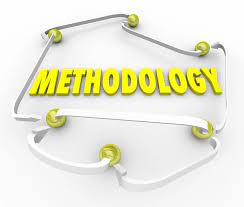 (гр. methodos - спосіб, метод і logos - наука, знання) - вчення про правила мислення при створенні теорії науки;
система принципів і способів організації й побудови теоретичної й практичної діяльності;
  вчення про метод наукового пізнання і перетворення світу
Функції методології:
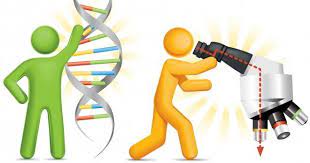 визначення способів отримання наукових знань, які відображають динамічні процеси та явища;
визначення певного шляху, на якому досягається науково-дослідна мета;
забезпечення всебічності отримання інформації щодо процесу чи явища, що вивчається;
введення нової інформації до фонду теорії науки;
уточнення, збагачення, систематизація термінів і понять у науці;
створення системи наукової інформації, яка базується на об’єктивних фактах.
виникнення ідеї, формулювання теми;
формування мети та завдань дослідження;
Метод:
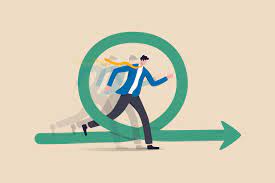 шлях дослідження являє собою спосіб досягнення певної мети, сукупність прийомів і операцій практичного або теоретичного освоєння дійсності;
в галузі науки є шляхом пізнання, що прокладається дослідником до свого предмета;
це спосіб пізнання об'єктивної дійсності
виникнення ідеї, формулювання теми;
формування мети та завдань дослідження;
Методи
Методика:
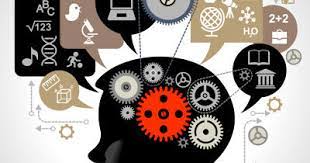 це система правил використання методів, прийомів та способів для проведення будь-якого дослідження. Свідоме застосування науково обґрунтованих методів слід розглядати як найсуттєвішу умову отримання нових знань.
фіксована сукупність прийомів практичної діяльності, що приводить до певного результату
виникнення ідеї, формулювання теми;
формування мети та завдань дослідження;
Філософська методологія:
спостереження, екперимент, порівняння, опитування, та ін.
Загальнонаукова методологія
Аналіз:
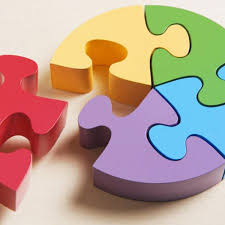 виникнення ідеї, формулювання теми;
формування мети та завдань дослідження;
(від грец.–розчленовування ) – метод пізнання, який дозволяє розкладати предмети дослідження на складові частини (звичайні елементи об'єкта або його властивості і відношення);
дозволяє виявити побудову досліджуваного об’єкта, його структуру, відділити суттєве від несуттєвого, звести складне до простого, розкласифікувати предмети та явища;
 у процесі аналітичної діяльності думка рухається від складного до простого, від випадкового до необхідного, від розмаїття до тотожності і єдності.
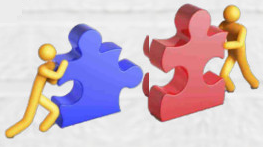 Синтез:
(від грец.– об’єднання ) загальнонауковий метод сполучення розрізнених знань про об’єкт, його елементи і властивості в нову цілість, процес мисленнєвого чи практичного утворення (складання, конструювання) цілісного об’єкта );
процес практичного чи мисленнєвого возз’єднання цілого із частин або поєднання різних елементів, сторін об’єкта в єдине ціле, необхідний етап пізнання;
об'єднання у єдине ціле частини, властивості, відношення, виділені на основі аналізу, це не просте сумування, а смислове поєднання
виникнення ідеї, формулювання теми;
формування мети та завдань дослідження;
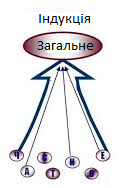 Індукція:
виникнення ідеї, формулювання теми;
формування мети та завдань дослідження;
(від лат.-наведення) – умовивід від часткового до загального, від окремих фактів до узагальнень, коли на основі знань про частини предметів класу робиться висновок про клас у цілому;
процес дослідного вивчення явищ, під час якого здійснюється перехід від окремих фактів до загальних положень.;
Повна індукція являє собою вивід загального положення про клас на основі розгляду всіх його елементів. Має необмежене застосування, але її висновки носять імовірнісний характер. Неповна індукція - індуктивний умовивід, у якому висновок про весь клас предметів робиться на підставі знання тільки деяких предметів цього класу
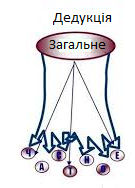 Дедукція:
виникнення ідеї, формулювання теми;
формування мети та завдань дослідження;
(від лат. – виведення) – це такий умовивід, у якому висновок про деякий елемент множини робиться на основі знання про загальні властивості всієї множини (від загального до одиничного (часткового), виведення часткового із загального).;
змістом дедукції як методу пізнання є застосування загальних наукових положень при дослідженні конкретних явищ.;
дедуктивні умовиводи приводять до нового, достовірного знання, тому що їх вихідні посилки дійсні
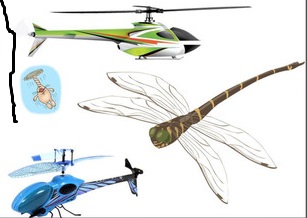 Аналогія:
виникнення ідеї, формулювання теми;
формування мети та завдань дослідження;
метод, відповідно до якого на підставі подібності предметів за одними ознаками робиться висновок про їх подібність за іншими ознаками;
аналогія, як і неповна індукція, сама по собі ще не може гарантувати достовірні висновки; не дає достовірного знання..;
необхідно намагатися, щоб:
були розглянуті внутрішні, а не зовнішні якості об'єктів, які співпадають; 
ці об'єкти були подібні в вважливих і суттєвих ознаках, а не в випадкових і другорядних;
 враховувати не тільки подібності, а й відмінності.
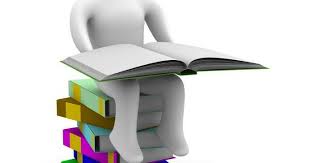 Теоретичні методи:
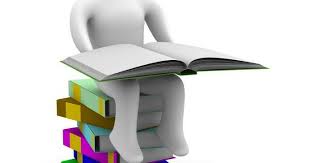 Теоретичні методи:
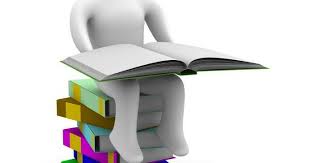 Теоретичні методи:
Емпіричні методи:
Спостере́ження (англ. observation) — метод, що полягає в активному (систематичному, цілеспрямованому, планомірному) та навмисному сприйнятті об'єкта, в ході якого здобувається знання про зовнішні сторони, властивості й відносини досліджуваного об'єкта. Спостереження містить у собі як елементи: спостерігача (суб'єкта), об'єкт спостереження та засоби спостереження.
Методологічні вимоги до спостереження:
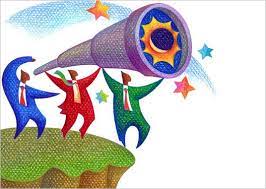 Спостереження:
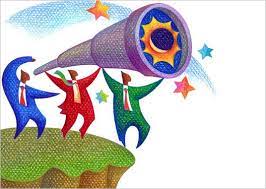 Переваги:
Недоліки:
здійснення спостереження одночасно з розгортанням і розвитком явищ, що їх досліджують.
можливість безпосереднього сприйняття поведінки людей у конкретних умовах та у реальному часі.
можливість широкого охоплення події та опису взаємодії всіх її учасників.
обмеженість і частковий характер кожної ситуації, за якою спостерігають.
складність, а іноді й неможливість повторення спостереження.
суб'єктивність спостерігача
Експеримент:
Експериме́нт (англ. experiment)  спроба, дослід, які потребують підтвердження чи спростування, форма пізнання, один з основних методів наукового дослідження, в якому вивчення явищ відбувається в доцільно вибраних або штучно створених умовах, що забезпечують появу тих процесів, спостереження яких необхідне для встановлення закономірних зв'язків між явищами. Важливими характеристиками експерименту є його надійність та валідність
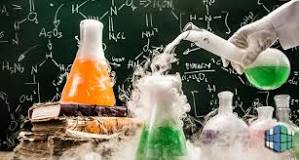 Експеримент:
Експеримент відрізняється від спостереження активною взаємодією з досліджуваним об'єктом. Зазвичай, експеримент проводиться в рамках наукового дослідження і слугує для перевірки гіпотези, встановлення причинно-наслідкових зв'язків між явищами.
Експеримент є базою емпіричного підходу до знань. Критерій Поа висуває можливість постановки експерименту як головної відмінності наукової теорії від псевдонаукової. Експеримент — це науковий метод дослідження, який повторюється в описаних умовах необмежену кількість раз і дає ідентичні результати.
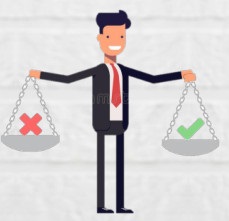 Порівняння:
Порівняння - один із найпоширеніших методів пізнання. Це процес встановлення подібності або відмінності предметів та явищ дійсності, а також знаходження загального, притаманного двом або кільком об'єктам.
Метод порівняння дасть результат, якщо відповідатиме таким основним вимогам:
	· можна порівнювати лише ті явища, між якими є певна об'єктивна спільність;
	· порівняння необхідно здійснювати за найсуттєвішими, найважливішими (в межах конкретного пізнавального завдання) рисами.
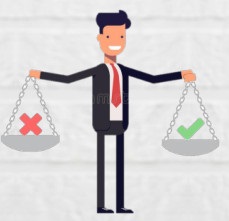 Порівняння:
Особливості:
У першому випадку отримують якісні результати (більше-менше, вище-нижче);
Порівняння об’єктів з еталоном дає кількісні характеристики. Таке порівняння називають вимірюванням
Об’єкти чи явища можуть порівнюватися  безпосередньо чи опосередковано через їх зіставлення з еталоном
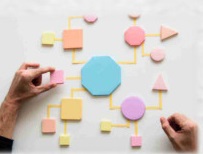 Моделювання:
Під моделлю розуміють уявну або матеріально реалізовану систему, котра, відображаючи чи відтворюючи об’єкт дослідження, здатна замістити його так, що вона сама стає джерелом інформації про об’єкт пізнання. Моделювання передбачає:постановку мети, вибір або створення моделі, дослідження на моделі об’єкта пізнання, перенесення знань з моделі на оригінал завдяки суттєвій подібності і несуттєвій відмінності між ними
Особливості:
Моделювання – непрямий, опосередкований метод наукового дослідження об’єктів пізнання (безпосереднє вивчення яких неможливе, ускладнене чи недоцільне), який ґрунтується на застосування моделі як засобу дослідження.